Over 5800 Greek manuscripts have been discovered, containing either all of the NT or part of it.
These are dated from the early 2nd century to late 14th century.
The number continues to grow, as new discoveries are made.
The integrity of the NT is concerned with both:
1. The transmission of the text
2. The translation of the text
If we reject the authenticity of the New Testament on textual grounds, we’d also have to reject every work of antiquity prior to 1000 A.D., since there is less evidence for their authenticity than for the New Testament.
– Greg Koukl
12 are identical
5 have misspelled words
1 has an inverted phrase
1 has an added ingredient
1 is incomplete, missing the bottom
Textual CriticismComparing manuscripts in order to reconstruct the original document.

Generally speaking, the more copies we have, and the earlier the copies, the more confidence there is in that reconstruction.
Textual Criticism
Manuscript
Autograph
Extant
Papyrus
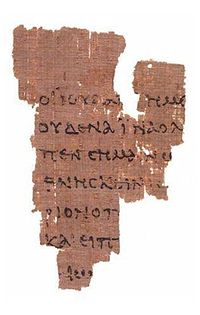 8
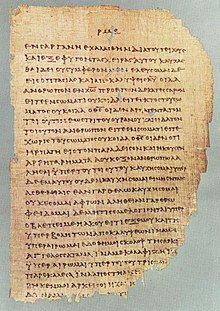 9
Textual Criticism
Manuscript
Autograph
Extant
Papyrus
Codex
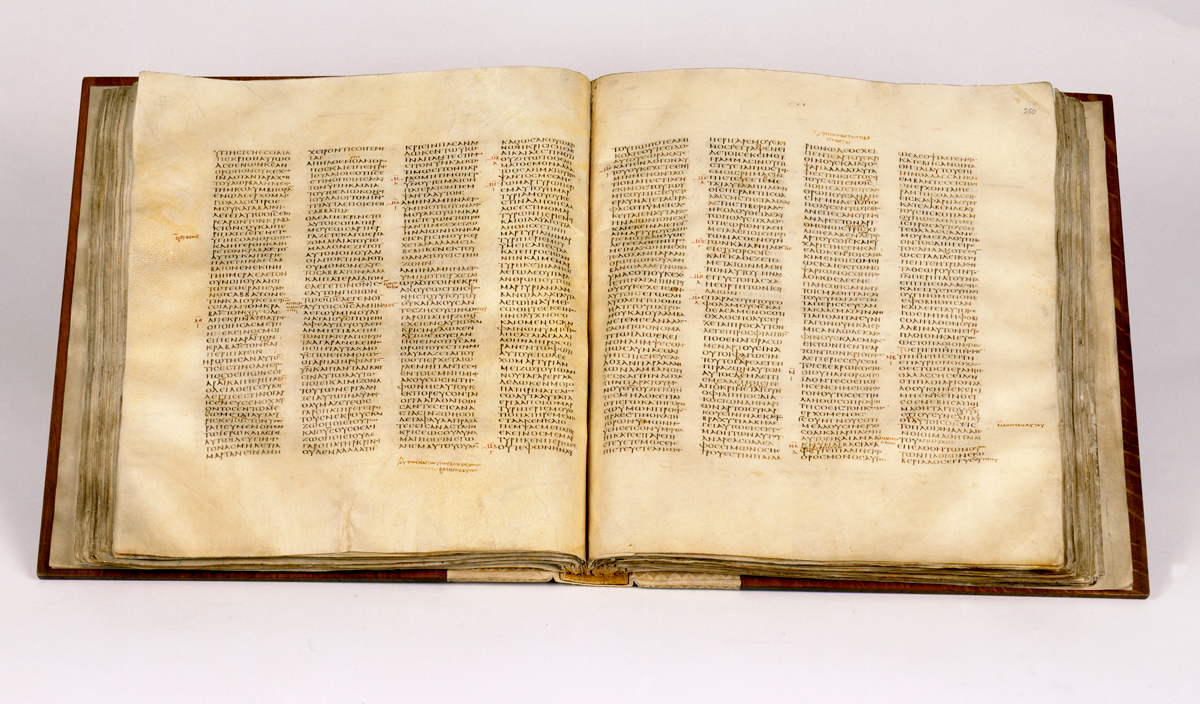 Codex Sinaiticus
Textual Criticism
Manuscript
Autograph
Extant
Papyrus
Codex
Uncials 
Minuscules
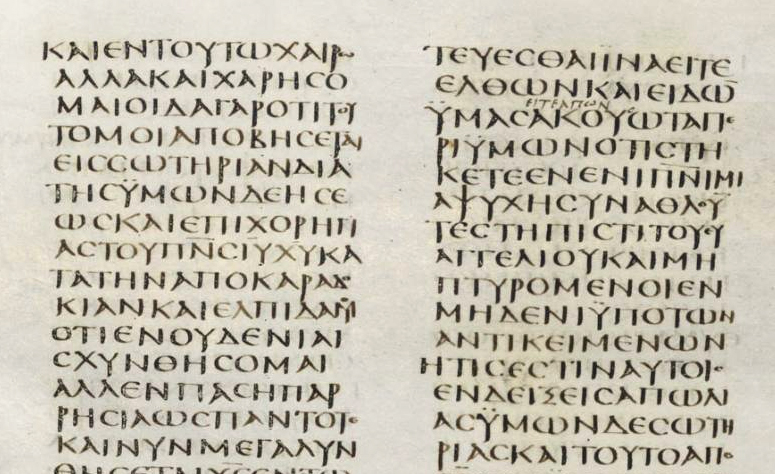 13
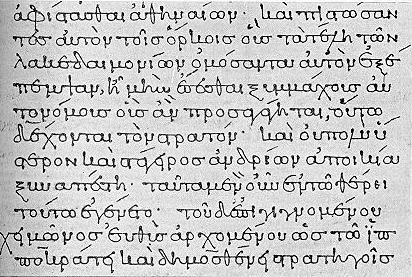 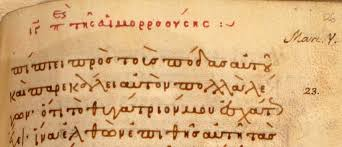 14
Textual Criticism
Manuscript
Autograph
Extant
Papyrus
Codex
Uncials 
Minuscules
Surviving Manuscripts
Greek: 5800+
Latin: 10,000+ 
Other: 9000+
SECONDARY SOURCES
Versionsmanuscripts in other translations
hurch Fathersquotes from instructional books of early church leaders
Lexiconschurch service books
If we reject the authenticity of the New Testament on textual grounds, we’d also have to reject every work of antiquity prior to 1000 A.D., since there is less evidence for their authenticity than for the New Testament.
– Greg Koukl